Het is tijd
Om te sterven
Hoe moeilijk dat ook is
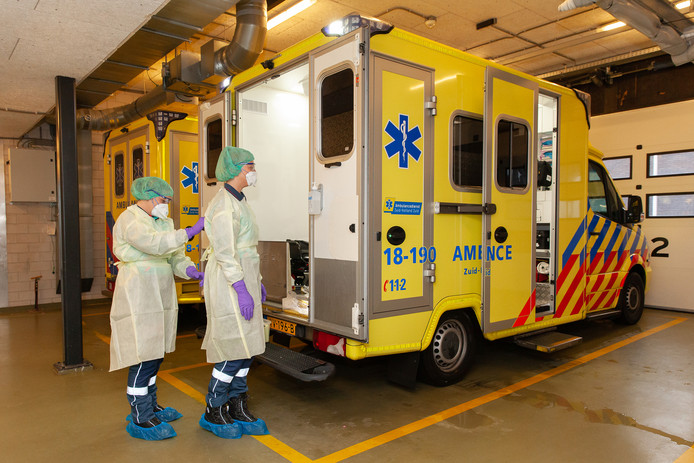 Om zo Gods grootheid te tonen
Laat je meetrekken door Jezus